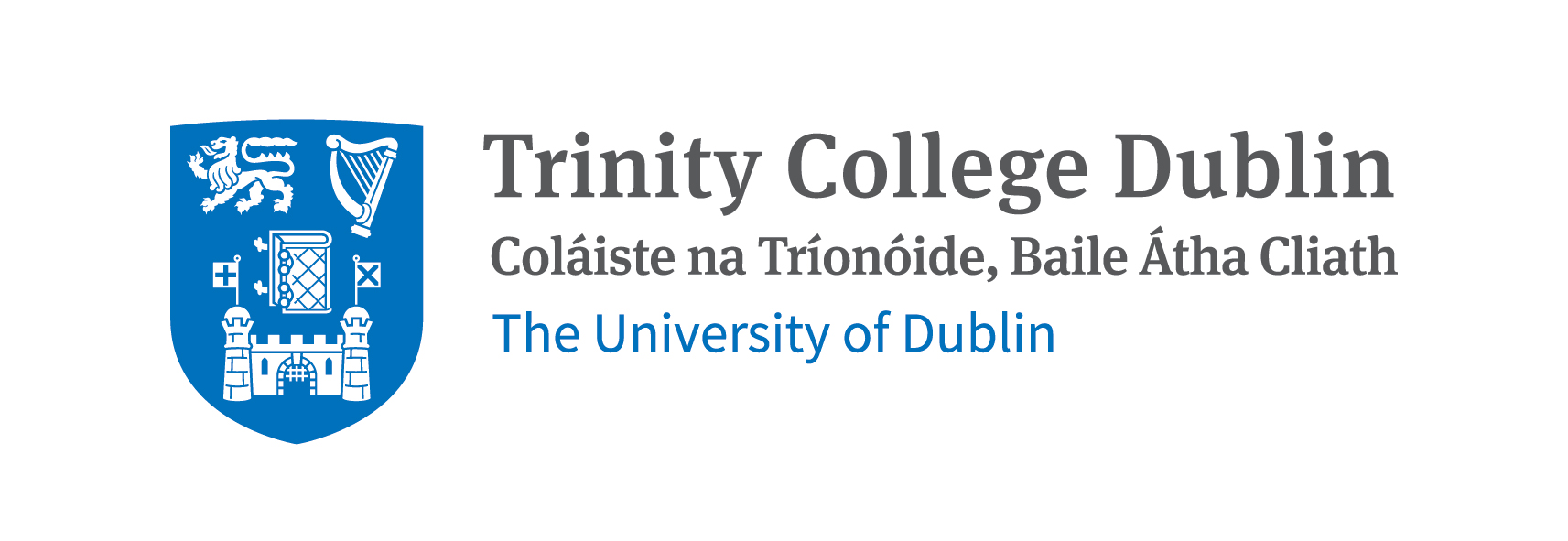 Skills for Nature-Based Solutions (NBS)Lecture (online)
Trinity College Dublin
Content created in 2024
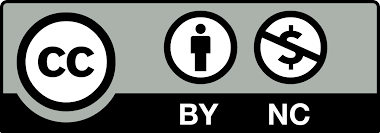 [Speaker Notes: Introduce the skills required for careers in Nature-Based Solutions (NBS).
Primary Source: Insights from EU research projects.]
NBS are “Solutions that are inspired and supported by nature, which are cost-effective, simultaneously provide environmental, social and economic benefits and help build resilience.”

Such solutions bring more, and more diverse, nature and natural features and processes into cities, landscapes and seascapes, through locally adapted, resource-efficient and systemic interventions.
NBS Definition – EU
Reference: European Commission
2
[Speaker Notes: Think of an example]
Why are NBS skills Important?
Urban Sustainability: Growing need for experts in climate change, biodiversity, and water management.
EU Research Projects: Projects like Connecting Nature, ReGREEEN, and CIVITAS demonstrate job opportunities in urban greening and nature-based climate adaptation.
Demand for NBS
3
[Speaker Notes: For a list of Nature Based Enterprises check out the ‘Connecting Nature Enterprise Platform’: https://www.horizonnua.eu/cnep]
NBS Careers
Key Skills for Working with NBS
Environmental Science: Knowledge in ecology, biodiversity, and ecosystem management.
Urban Planning: Designing green spaces and integrating green infrastructure in cities.
Project Management: Planning, executing, and overseeing NBS projects.
Community Engagement: Facilitating participation, co-designing projects, and managing stakeholder relations.
Technical Skills: Proficiency in data analytics, GIS, and IoT technology for monitoring NBS.
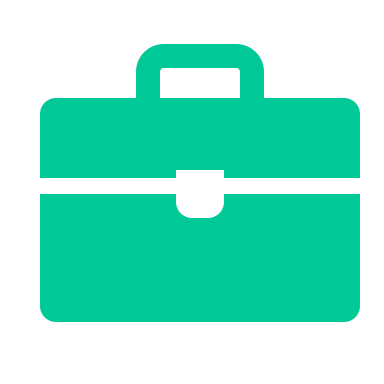 4
[Speaker Notes: For a list of Nature Based Enterprises check out the ‘Connecting Nature Enterprise Platform’: https://www.horizonnua.eu/cnep]
NBS Careers
Urban Planning for NBS Integration
Job Title: Urban Planner, Sustainability Manager, or Environmental Planner.
Key Skills:
Designing and implementing green infrastructure (e.g., green roofs, rain gardens).
Integrating NBS into zoning laws and building codes.
Policy development and regulation for sustainable urban environments.
Example: Urban planners involved in Copenhagen’s green roof initiative
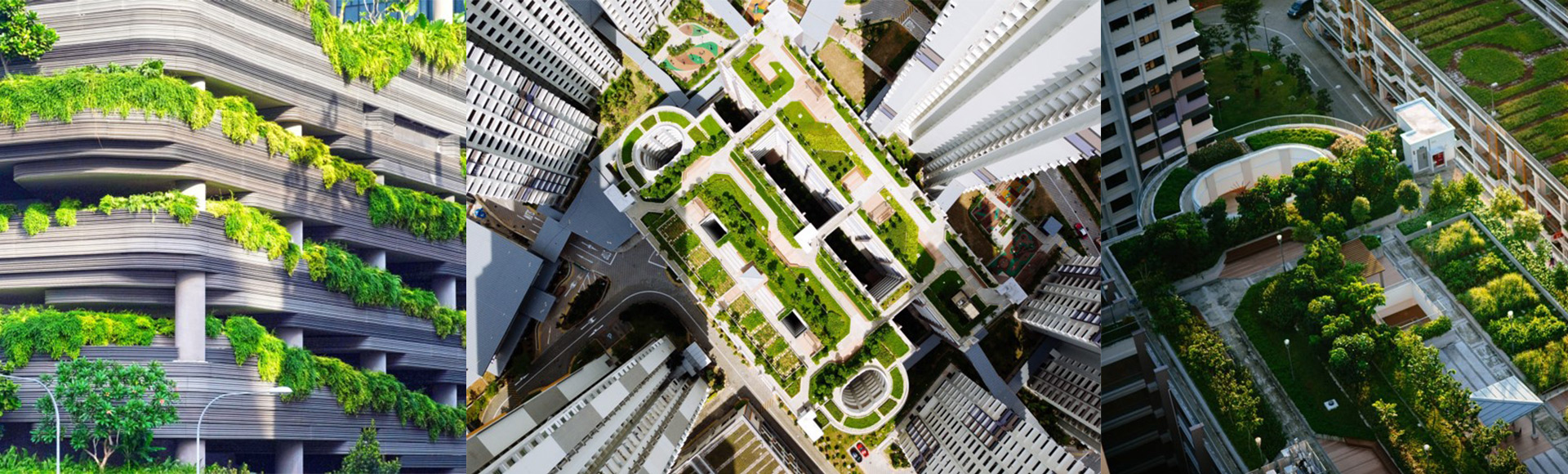 5
[Speaker Notes: https://greenvolve-project.eu/]
TAKE 
FIVE
In-Class Exercise 1:
Objective: Identify key roles for implementing NBS in a city.
Instructions:
Split into groups and choose an urban challenge (e.g., flooding, heat islands).
List job roles and skills required for each phase (design, implementation, monitoring).
Discuss how different professionals collaborate in implementing NBS solutions.
6
[Speaker Notes: Take 5 minutes to brainstorm in groups, following by a 5 minutes group discussion on the ideas produced
Learning Outcome: Gain understanding of the different career paths available in the NBS sector and the skills needed.
Materials: teacher can summarise answers and/or include a summary slide on the projector to capture the discussion]
Exemplar Role 1
Designing Green Infrastructure
Job Title: Landscape Architect, Urban Designer.
Key Skills:
Creating parks, urban forests, green streets, and public spaces.
Integrating nature-based solutions such as green walls, wetlands, and permeable surfaces.
Sustainable site planning, designing multifunctional landscapes, and ecosystem restoration.
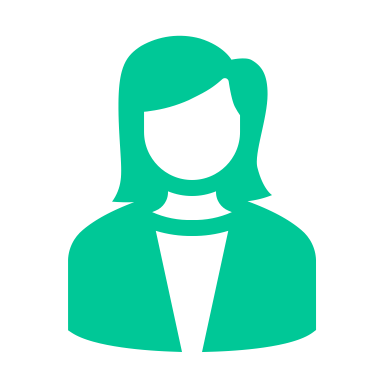 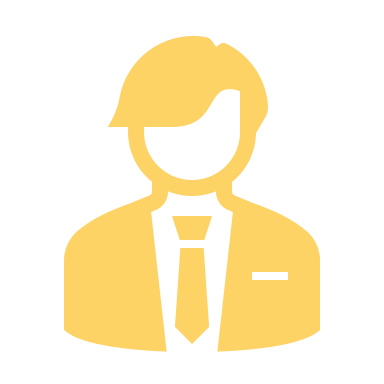 7
[Speaker Notes: The following 4 slides detail example careers working with NBS]
Exemplar Role 2
Technologies for NBS Monitoring and Evaluation
Job Title: Environmental Data Analyst, GIS Specialist, Smart Cities Technician.
Key Skills:
Using IoT, smart sensors, and GIS to monitor NBS effectiveness (e.g., monitoring water quality, temperature).
Analysing data to track urban resilience and NBS performance.
Developing technology solutions for data-driven decision-making in urban planning.
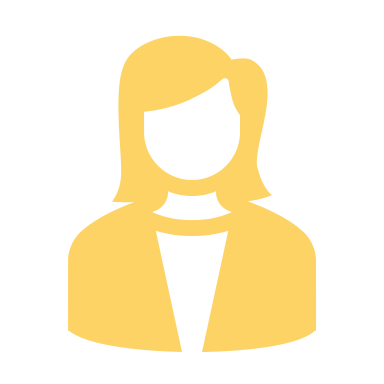 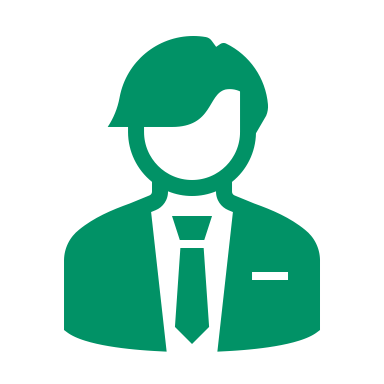 8
[Speaker Notes: Local Government Actions:
Mandating green roofs and rain gardens in new developments.
Revitalizing public parks with sustainable landscaping.
Incorporating SUDS (Sustainable Urban Drainage Systems) to reduce urban flooding]
Exemplar Role 3
Technical Roles in NBS
Job Title: Environmental Engineer, Stormwater Engineer, Water Resources Specialist.
Key Skills:
Designing and implementing Sustainable Urban Drainage Systems (SUDS) and green infrastructure for water management.
Expertise in hydrology, stormwater treatment, and pollution control.
Climate adaptation and resilience building through engineering solutions.
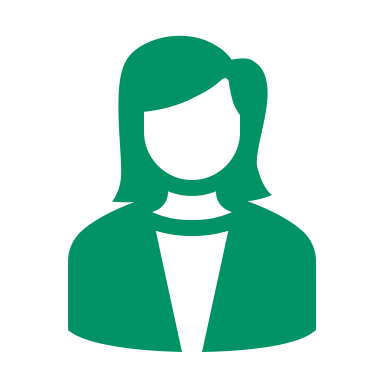 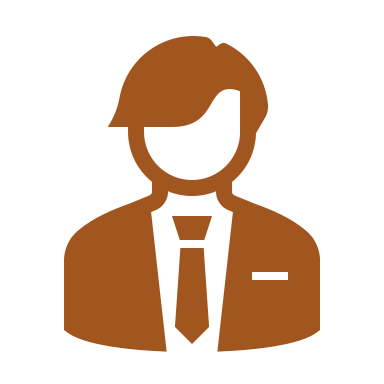 9
[Speaker Notes: Local Government Actions:
Mandating green roofs and rain gardens in new developments.
Revitalizing public parks with sustainable landscaping.
Incorporating SUDS (Sustainable Urban Drainage Systems) to reduce urban flooding]
Exemplar Role 4
Engaging Communities in NBS Projects
Job Title: Community Engagement Officer, Stakeholder Liaison, Public Relations Specialist.
Key Skills:
Facilitating consultation, workshops, and participation processes.
Co-designing NBS with local residents, businesses, and other stakeholders.
Communicating the benefits of NBS to the public and ensuring local ownership of green projects.
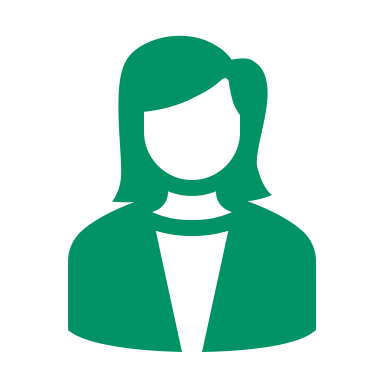 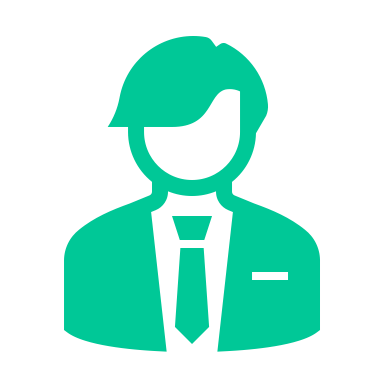 10
[Speaker Notes: Local Government Actions:
Mandating green roofs and rain gardens in new developments.
Revitalizing public parks with sustainable landscaping.
Incorporating SUDS (Sustainable Urban Drainage Systems) to reduce urban flooding]
TAKE 
FIVE
In-Class Exercise 1:
Objective: Develop a career pathway in the NBS sector.
Instructions:
Choose an interest area (e.g., community engagement, engineering, urban planning).
Create a career path with necessary education, certifications, and experience.
Discuss potential job opportunities, industries, and research projects that are currently available.
11
[Speaker Notes: Take 5 minutes to brainstorm in groups, following by a 5 minutes group discussion on the ideas produced
Learning Outcome: Understand how to enter and grow within the nature-based solutions sector.
Materials: teacher can summarise answers and/or include a summary slide on the projector to capture the discussion]
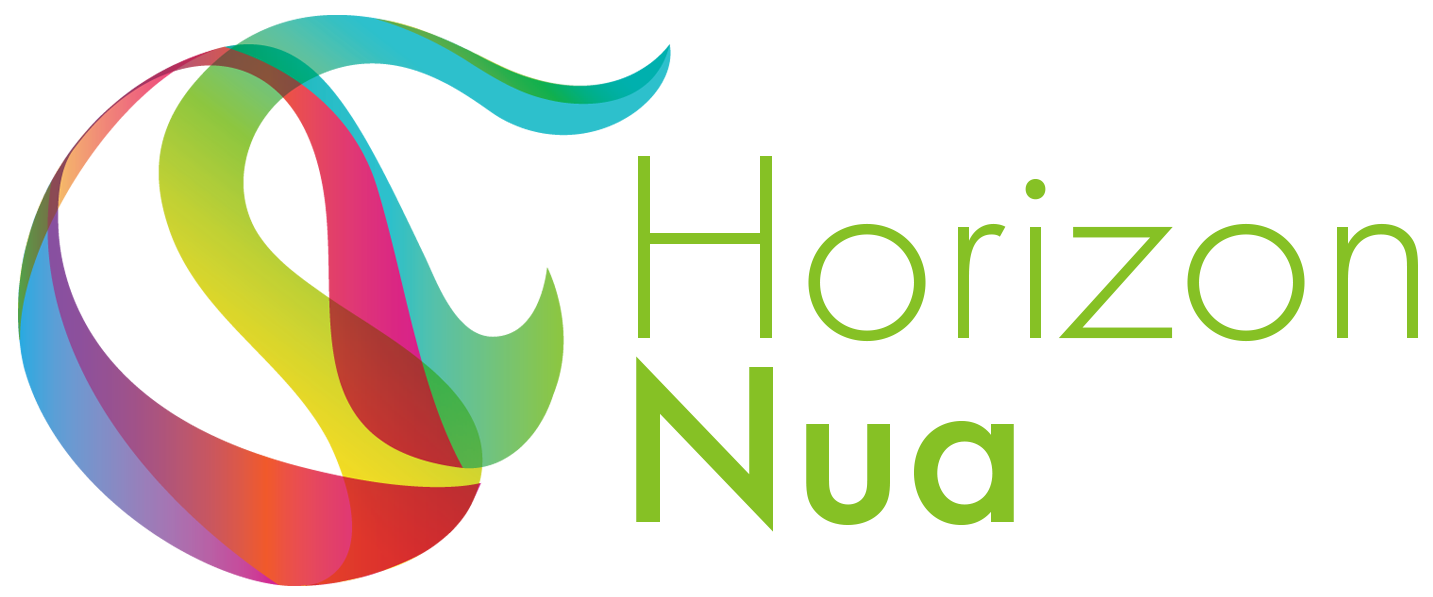 Nature Based Entrepreneurship
Business and Entrepreneurial Careers in NBS
Opportunities: Launching green businesses or starting a social enterprise focused on urban greening, water management, or sustainable construction.
Funding Sources: EU grants, Horizon Europe, and private sector investments in green infrastructure.
Key Roles: Entrepreneurs, business consultants, and project managers who bridge the gap between local governments and private sector innovation.
12
[Speaker Notes: Check out the Connecting Nature enterprise platform for more: https://www.horizonnua.eu/cnep]
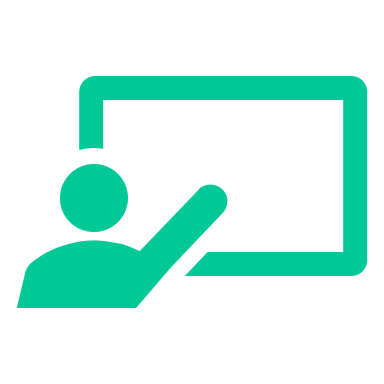 Nature Based Entrepreneurship
The Importance of Soft Skills in NBS Careers
Communication: Clearly conveying the importance of NBS to stakeholders and communities.
Collaboration: Working effectively with multidisciplinary teams.
Problem-Solving: Finding creative solutions to challenges in urban environments.
Adaptability: Navigating policy changes and evolving community needs in NBS projects.
13
[Speaker Notes: Check out the Connecting Nature enterprise platform for more: https://www.horizonnua.eu/cnep]
Interdisciplinary Field
Interdisciplinary Skills for NbS
The role out of NBS requires a range of skills, backgrounds and ideas
Example: In the CIVITAS project, professionals from urban planning, transportation, and technology sectors collaborated to create green mobility solutions. 
Key Skills: Understanding of technology, urban planning, policy, and social science to deliver effective NBS solutions.
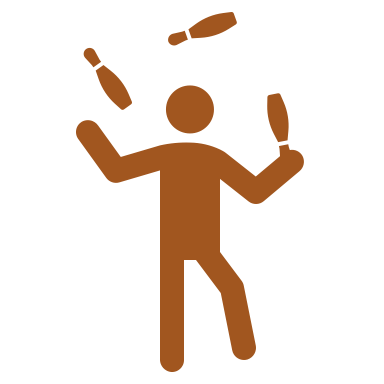 14
[Speaker Notes: Check out the Connecting Nature enterprise platform for more: https://www.horizonnua.eu/cnep]
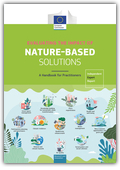 Future for NBS
European policy will continue to drive the creation of NBS roles
	(European Commission 2021)
Emerging Trends in NBS Jobs
‘Sustainability Managers’: Key roles in developing corporate strategies for NBS integration.
Green Infrastructure Specialists: Expertise in designing, implementing, and maintaining green roofs, urban forests, and other green infrastructure.
Climate Adaptation Experts: Roles focused on using NBS to help cities prepare for climate change impacts.
15
[Speaker Notes: European Commission. (2021). Evaluating the Impact of Nature-Based Solutions Nature Knowledge Brief 3: Potential of NBS .]
Conclusion
Developing Skills for NBS: The Path Forward
NBS require a diverse set of skills that combine environmental expertise, technical knowledge, and community engagement.
Opportunities are abundant across public administration, business, research, and non-governmental sectors.
Building a career in NBS involves lifelong learning, collaboration, and innovation.
16
[Speaker Notes: Explore the 50 Learning Units to find educational material in any of the learning areas
The learning units are free to use and edit
Please give credit to the NBS EduWORLD project where learning unit content is used]
Credit for this learning unit content: Trinity College Dublin
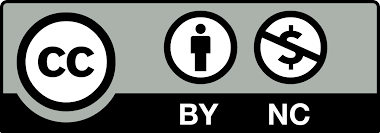 17